Kako su liječili 
naši stari
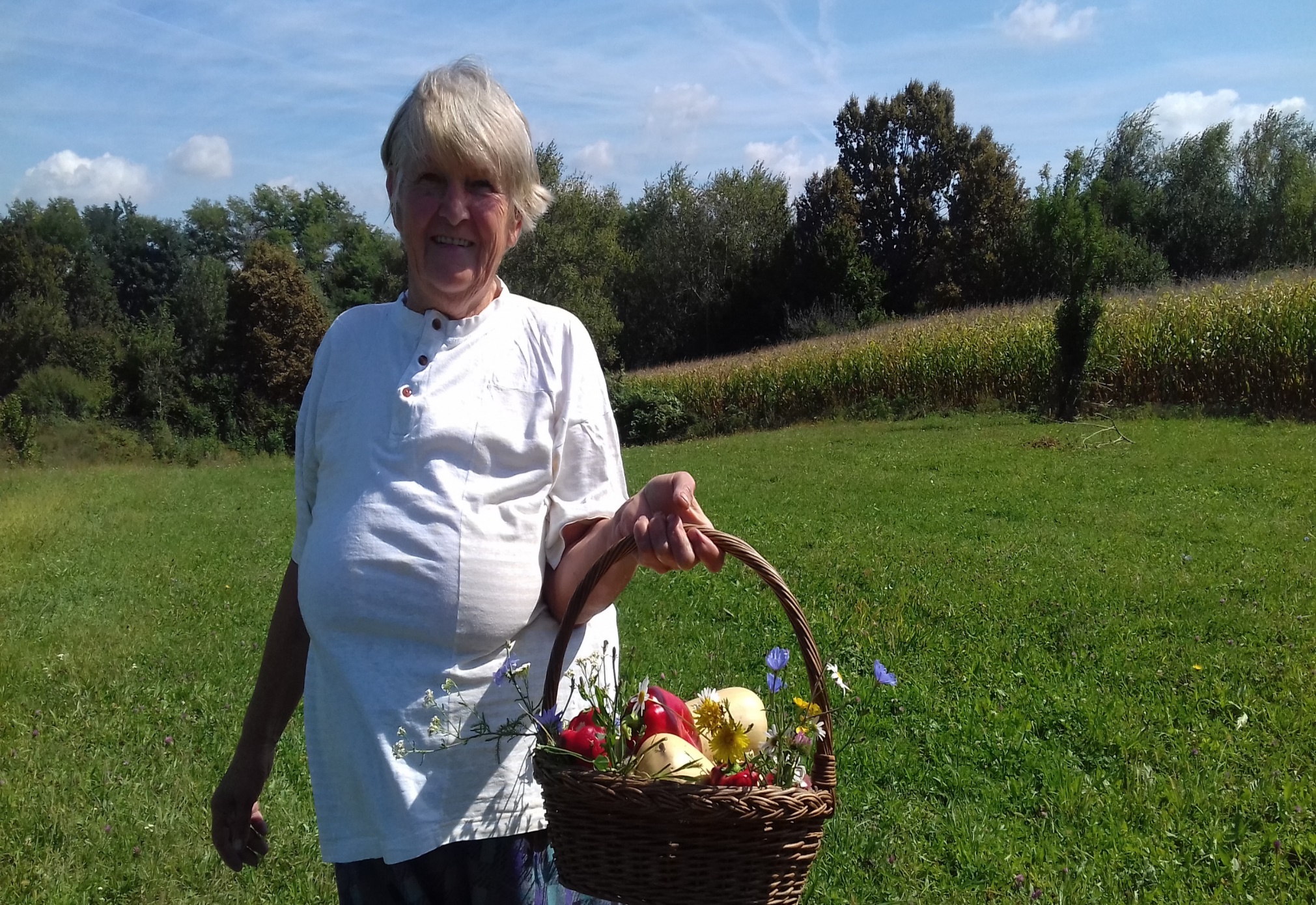 Kunica / stolisnik
Neven
Kadulja
Med od maslačka
Kopriva
Bazga
Pitoma metvica
Lišće dunje
Repusika
Majčina dušica
Čuvarkuća
Naš mali tim se nada da će bar jedna ili više ljekovitih biljaka biti spašena i da će njihova ljekovita svojstva biti svakim danom sve više u primjeni.Tako ćemo očuvati biljke od zaborava i pomoći si u liječenju bar malih problema na prirodan način.
Hvala na pažnji.Učenice Tehničke škole Bjelovar: Ines Lagundžić, Karolina Klarić, Marijana Bratanić i Nikolina KadoićMentor: Sanja Ljubić